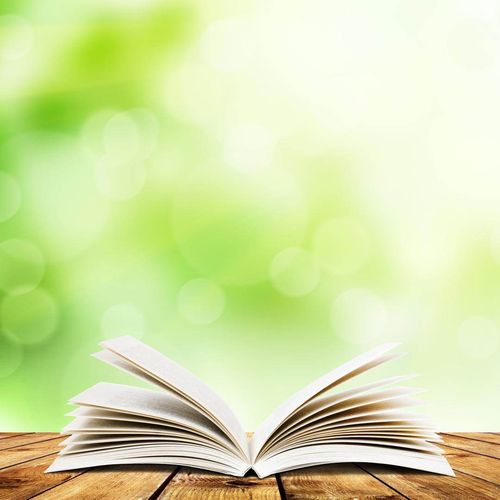 Роль родителей в психологической подготовке выпускников к сдаче ОГЭ (ЕГЭ)
Презентацию подготовила педагог-психолог 
Суворова Екатерина Эдуардовна
Почему выпускники так волнуются перед ОГЭ (ЕГЭ)?

 сомневаются в полноте и прочности своих знаний;
 сомневаются в собственных способностях: умении логически мыслить, анализировать, концентрировать и распределять внимание;
испытывают страх перед экзаменом в силу личностных особенностей: тревожности, неуверенности в себе;
боятся неопределенной, незнакомой ситуации
испытывают повышенную ответственность перед родителями и школой.
Чем родители могут помочь своему ребенку при подготовке к экзаменам?
Главное, в чем нуждаются подростки в этот период – это эмоциональная поддержка родных и близких. Психологическая поддержка – один из важнейших факторов, определяющих успешность ребенка в сдаче экзамена.
Задача педагогов и родителей – научить ребенка справляться с различными задачами, создав у него установку: «Ты можешь это сделать». 

Подбадривайте, хвалите детей за то, что они делают хорошо. Повышайте их уверенность в себе. Чем больше ребенок боится неудачи, тем более вероятность допущения ошибок.
Чем родители могут помочь ребенку в сложный период подготовки и сдачи ОГЭ?
соберите информацию о процессе проведения экзамена, чтобы экзамен не был ни для вас, ни для вашего ребенка ситуацией неопределенности;
проявляйте понимание и любовь, оказывайте поддержку и верьте в силы ребенка;
откажитесь от упреков, доверяя ребенку;
обсудите, какой учебный материал нужно повторить, составьте план подготовки;
вместе определите, «жаворонок» выпускник или «сова». Если «жаворонок»- основная подготовка к экзамену должна приходиться на первую половину дня, если «сова»- то на вечер.
Важно, чтобы выпускник обходился без стимуляторов (кофе, крепкого чая), нервная система перед экзаменом и так на взводе.
проведите репетицию письменного экзамена (ОГЭ). Установите продолжительность подобного экзамена (3 или 4 часа), организуйте условия для работы, при которых выпускник не будет отвлекаться. Помогите исправить ошибки и обсудите, почему они возникли.
  контролируйте режим подготовки (именно родители помогут эффективно организовать время и распределить силы при подготовке к ОГЭ);
  во время подготовки ребенок регулярно должен делать короткие перерывы;
  договоритесь с ребенком, что вечером накануне экзамена, он раньше прекратит подготовку, сходит на прогулку и вовремя ляжет спать. Последние 12 часов перед экзаменом должны уйти на подготовку организма, а не на приобретение знаний.
Общайтесь с ребенком с доброжелательным выражением лица, позитивным тоном высказываний.
Важны поддерживающие прикосновения. Психологами установлено, что 4 объятия в день это минимум для выживания ребенка, а для полноценного развития необходимо 12 объятий.
Также очень важно понять, в какой помощи нуждается именно ваш ребёнок. Нужно спросить его об этом: «Как я могу тебе помочь?»
Не используйте тактику запугивания. Такая тактика не повышает мотивацию, а создает эмоциональные барьеры, которые школьник не может самостоятельно преодолеть. «Хочешь быть дворником, иди, мети улицы?! Ты хоть понимаешь, что мы с отцом (матерью) скоро состаримся, и тебе придется обеспечивать нас?»
Способы снять нервно-психическое напряжение:

 спортивные занятия;
 контрастный душ;
 стирка белья;
 мытье посуды;
 скомкать лист бумаги и выбросить;
 слепить из газеты свое настроение;
 громко спеть свою любимую песню;
 покричать то громко, то тихо;
 вдохнуть глубоко 10 раз;
 погулять по лесу;
 потанцевать под музыку, причем как спокойную, так и «быструю».
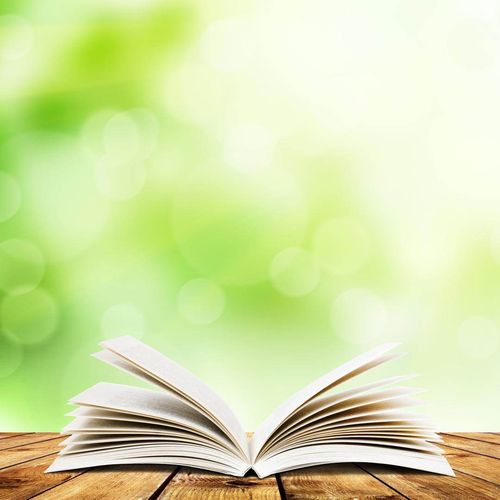 И помните: самое главное – это снизить напряжение и тревожность ребенка и обеспечить подходящие условия для занятий.